PVB Process Flow ACOG/SMFM Criteria: Fetal Heart Rate Concerns
Antepartum testing which precludes labor
Yes
Was a corrective
effort attempted such as: Basic Resuscitation Measures (position change, fluid bolus), Amnioinfusion, or Elicited Stimulation?
Were ACOG/SMFM criteria met?
Category III fetal heart rate tracing
Yes
Yes
Was elicited stimulation used?
No
No
Was oxytocin used?
Minimal/absent FHR variability without significant decelerations
Yes
Yes
ACOG/SMFM criteria met
Reduced or stopped oxytocin?
No
Category II fetal heart rate tracing
Criteria not met
Late Decelerations
Reduced or stopped oxytocin?
No
Yes
Was oxytocin used?
Yes
Was a corrective
effort attempted such as: Basic Resuscitation Measures (position change, fluid bolus), Amnioinfusion, or Elicited Stimulation?
No
No
Clinically significant variable decelerations
Yes
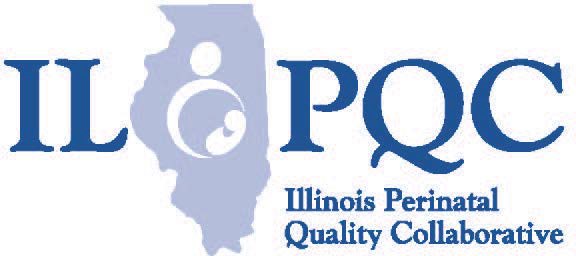 9.2020